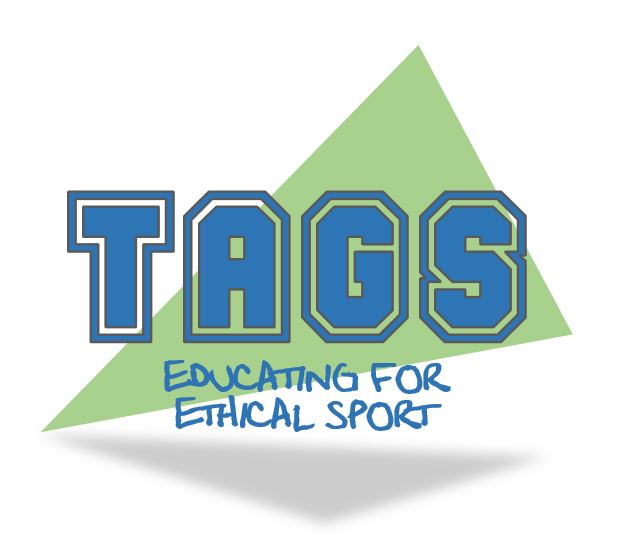 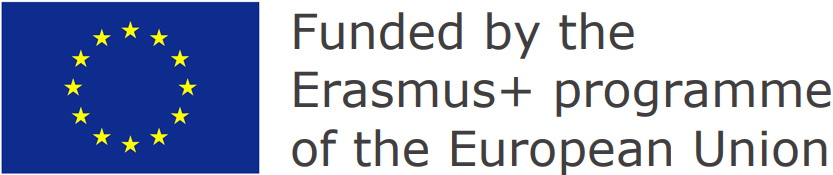 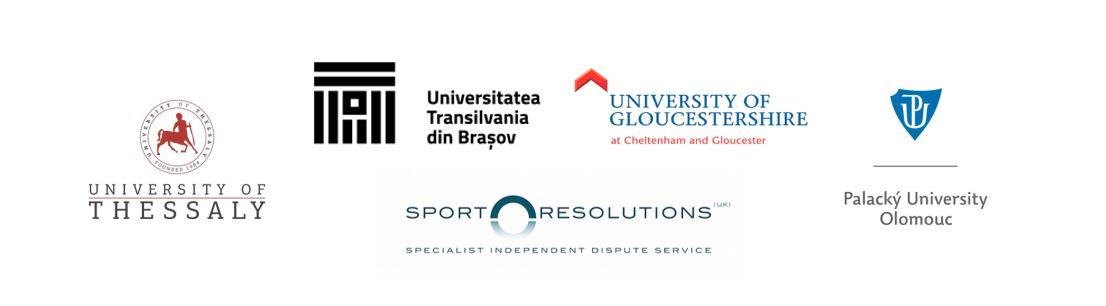 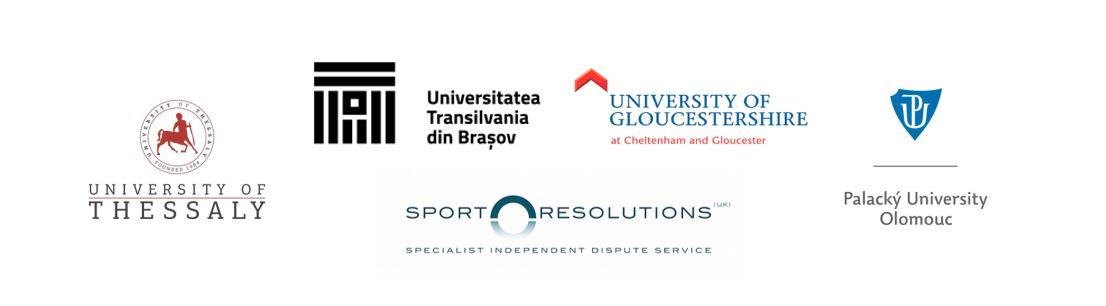 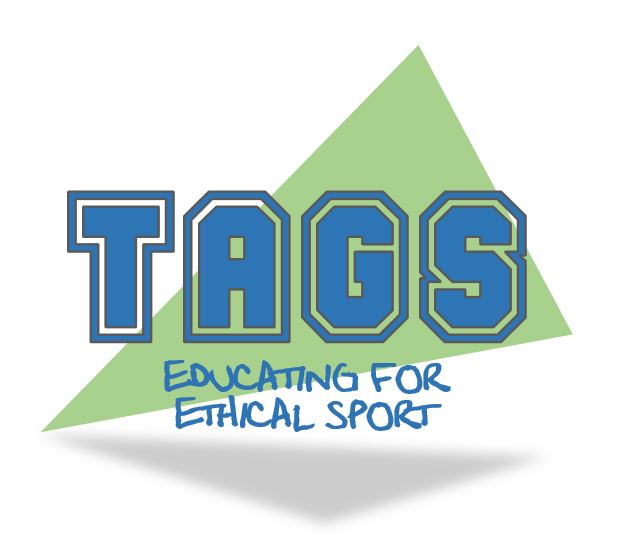 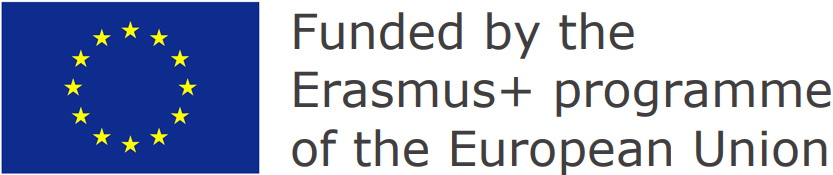 Justice and Fairness in Sport
Aims and Objectives
Demonstrate knowledge of the formalist and anti-formalist positions in relation to good sport
Distinguish between formal and informal conceptions of fairness in sport
Identify constitutive, regulative and auxiliary rules in sport
Understand the social construction of rules and how they require interpretation in law
Downloaded from www.tagsproject.eu
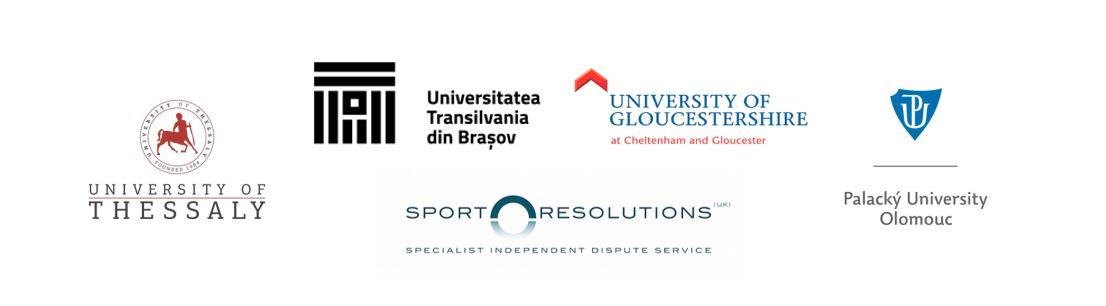 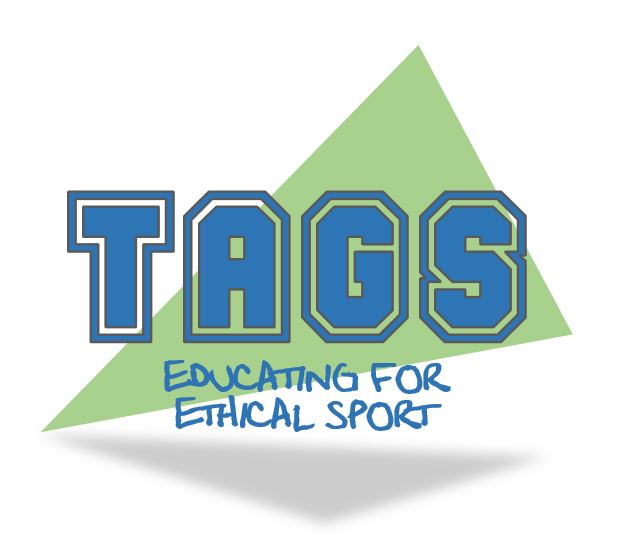 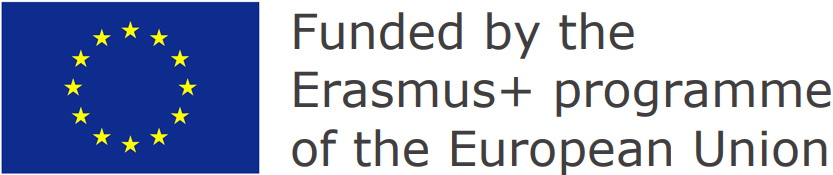 Justice and Fairness in Sport
Task 1:
In groups, come up with three examples of fair and three examples of unfair play in sport
What makes them examples of fair or unfair play?
Are the examples of unfair play uncontested or can they be counter-argued?
Downloaded from www.tagsproject.eu
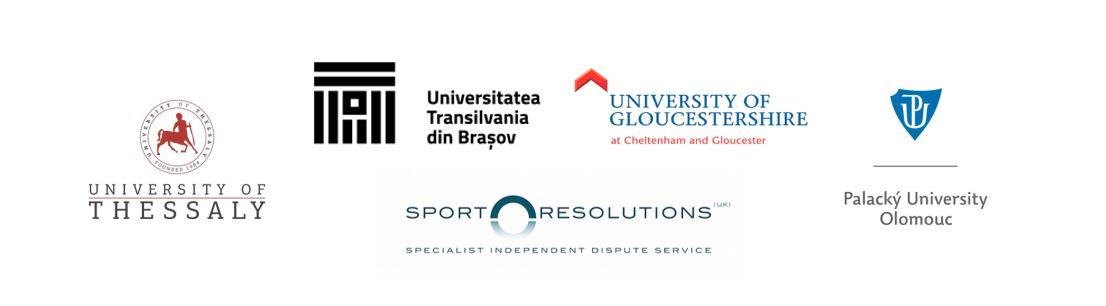 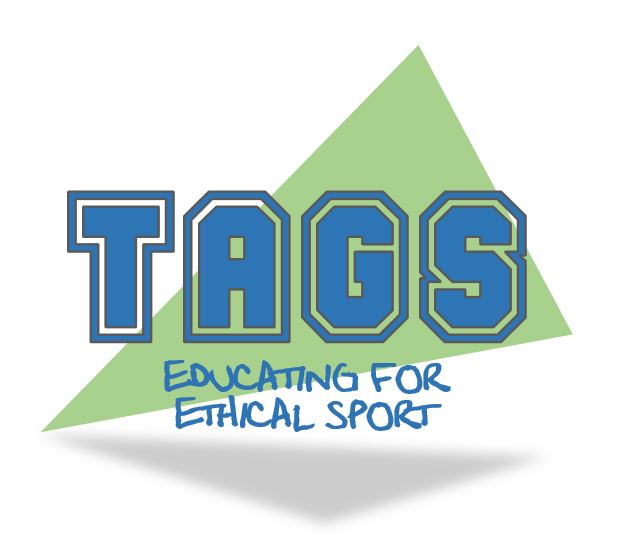 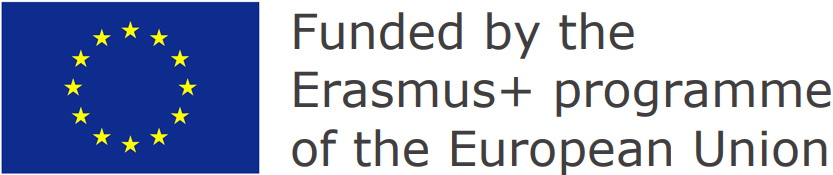 Justice and Fairness in Sport
Which of these statements do you most agree with?
Task 2:
Playing fair in sport merely requires adherence to the written rules
Formalist position
Playing fair in sport requires adherence to an unwritten ‘spirit of sport’ as well as the written rules
Anti-formalist position
Downloaded from www.tagsproject.eu
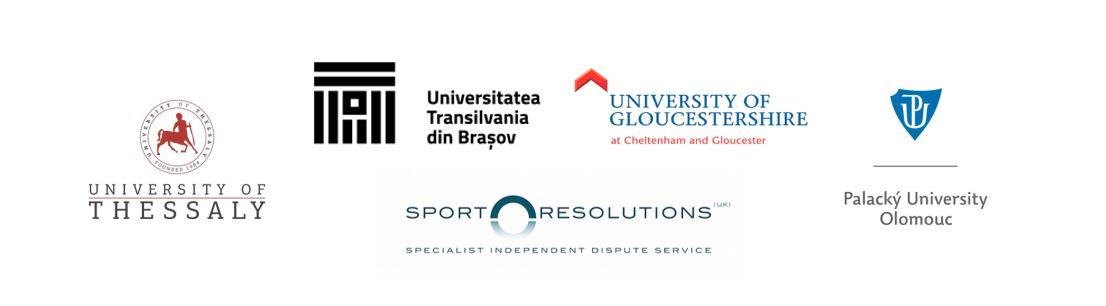 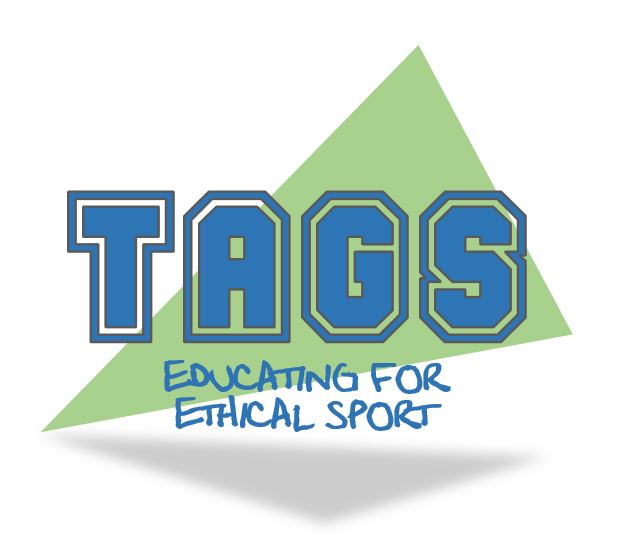 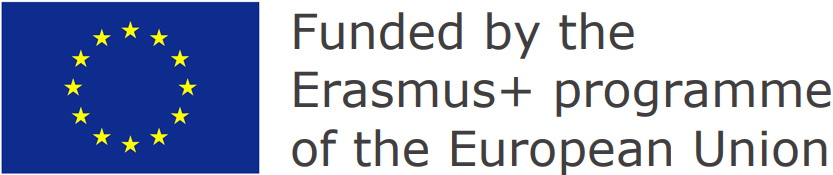 Some philosophical positions on fair play in sport:
the view that games / sports are defined purely by reference to their formal rules
Formalism:
Fair play under this view is adhering to the letter of the rule
the view that games / sports are defined by reference to a culture as to how the game is ‘normally’ played
Conventionalism:
Fair play under this view is adhering to a cultural acceptance of what is considered the right way to behave
Interpretivism (broad internalism):
the view that games / sports are defined by the way in which the rules are interpreted in the light of wider moral values
Fair play under this view is working from a normative moral framework to interpret the rules to enable a ‘good’ game
Downloaded from www.tagsproject.eu
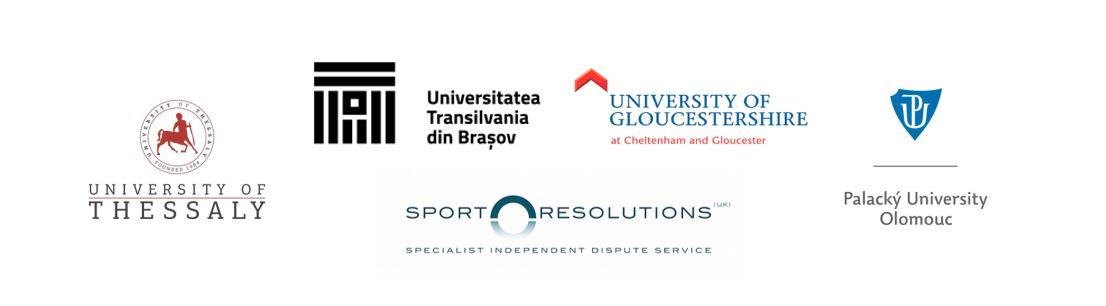 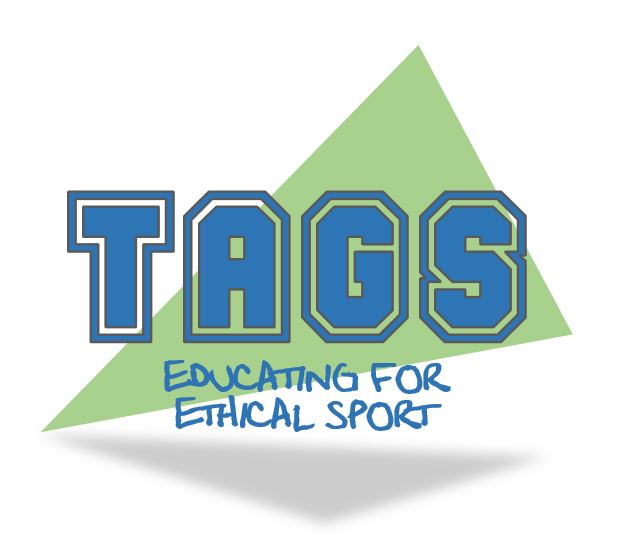 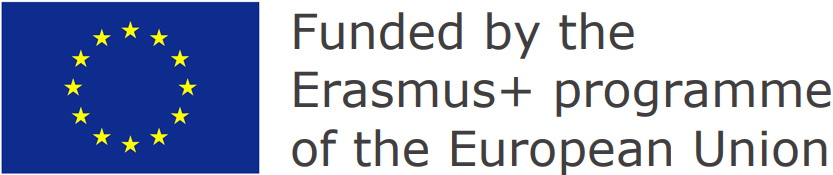 Task 3: Read TAGS Case 29: Appeal against fair selection
How does this case demonstrate the difference between formalism and fairness?

Discuss why arbitration (legal) tribunals tend to take a formalist approach?

Why is it important that sports governing bodies have clear selection criteria for athletes?
Downloaded from www.tagsproject.eu
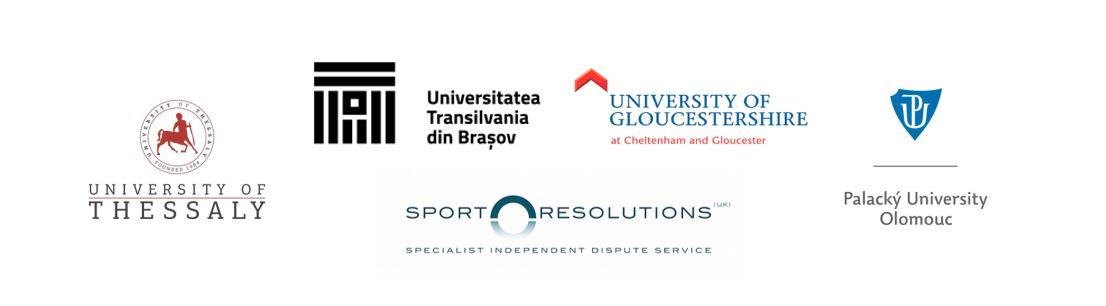 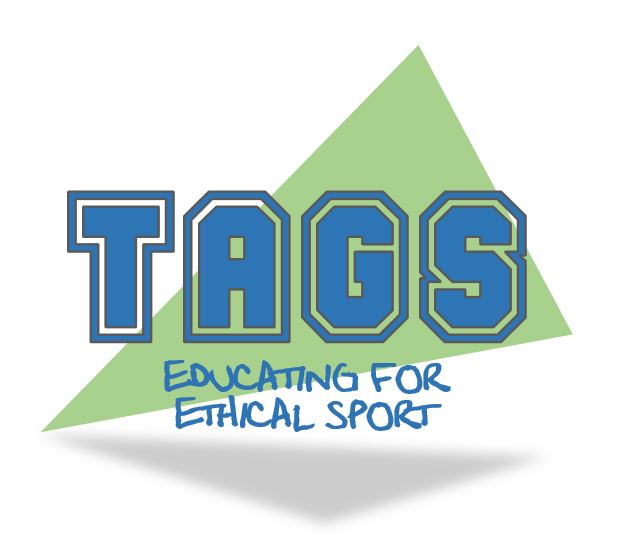 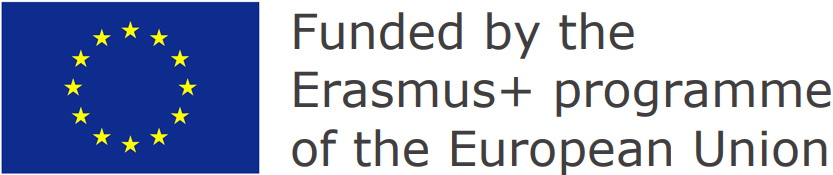 Discuss whether there are there different types of rules in sport?
Task 4:
Constitutive:
The rules that form the game itself, e.g. the rule that prohibits the use of the hands in soccer
The rules that enable the constitutive rules to be maintained; the rules about infringements, e.g. awarding a penalty kick
Regulative:
The rules that exist outside the constitutive and regulative rules that frame how the game should be played, e.g. the mandatory wearing of safety equipment, age restrictions, number and length of breaks
Auxiliary:
Torres, C. (2018). What counts as part of a game? reconsidering skills. Journal of the Philosophy of Sport, 45(1), 1-21. doi:10.1080/00948705.2017.1415150
Downloaded from www.tagsproject.eu
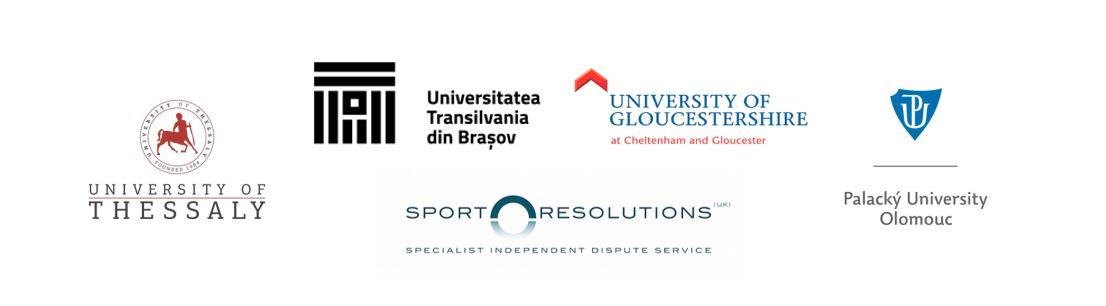 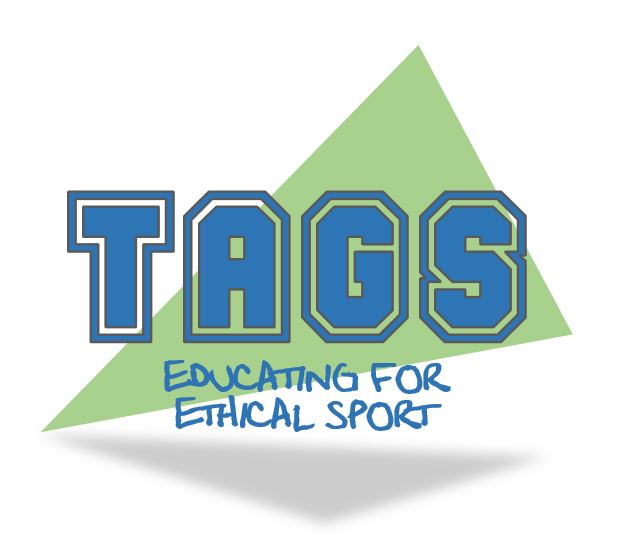 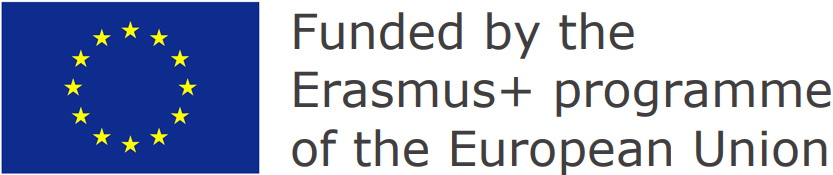 Distinguishing between rules and principles
In order to know when or how to apply a rule, there needs to be a principle beneath it
E.g. diving in soccer – a referee must make the judgement as to whether a foul was committed and whether there was an intention to deceive

This is based on the principle that deceit to profit oneself is morally wrong
Task 5:  What are the principles on which good sport is based?
Downloaded from www.tagsproject.eu
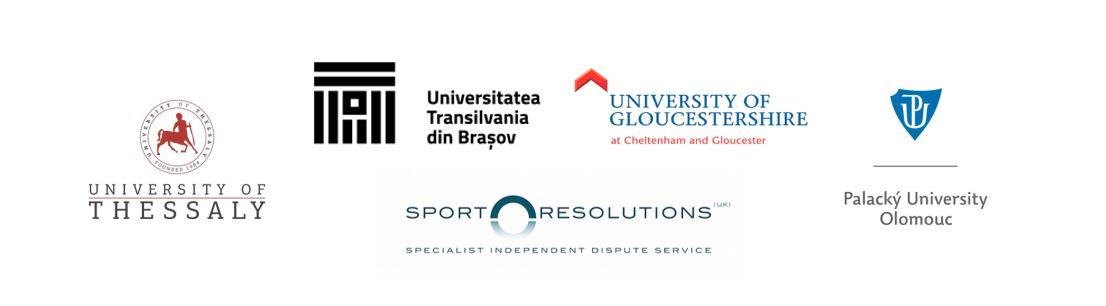 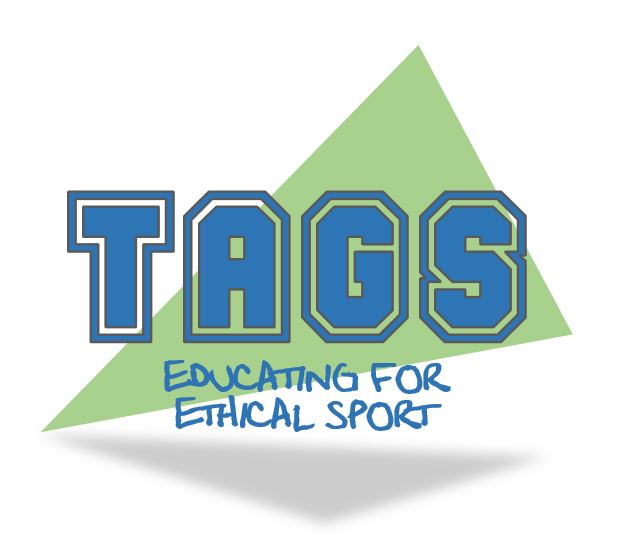 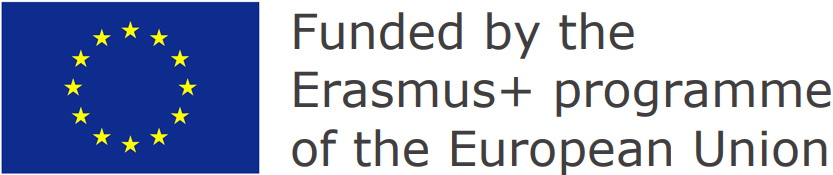 References / Further Reading:
Berman, M. (2011). On interpretivism and formalism in sports officiating: From general to particular jurisprudence. Journal of the Philosophy of Sport, 38(2), 177-196. doi:10.1080/00948705.2011.10510421

Keenan, F. (1975) Justice and Sport. Journal of the Philosophy of Sport. 2:1, 111-123. [Can be found on: http://library.la84.org/SportsLibrary/JPS/JPS1975/JPS02o.pdf ]

Loland, S. (2007) Justice in sport. Sport, Ethics and Philosophy, 1:1, 78-95, DOI: 10.1080/17511320601143017

Loland, S. (2002). Fair Play in Sport : A moral norm system (Ethics and sport). London: Routledge.

McFee, G. (2000) Spoiling – An indirect Reflection of Sport’s Moral Imperative? In Tamburrini, C., and Tännsjö, T. (eds.) Values in Sport. London: Routledge.

Simon, R. (2010) Fair Play : The ethics of sport (3rd ed.) Boulder, CO: Westview Press.

Pawlenka, C. (2005): The Idea of Fairness: A General Ethical Concept or One Particular to Sports Ethics?, Journal of the Philosophy of Sport, 32:1, 49-64

Torres, C. (2018). What counts as part of a game? reconsidering skills. Journal of the Philosophy of Sport, 45(1), 1-21. doi:10.1080/00948705.2017.1415150
Downloaded from www.tagsproject.eu